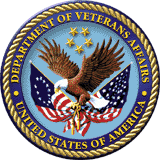 Compensation Service Benefits Delivery at Discharge (BDD) and Integrated Disability Evaluation System (IDES) Conference Call
Briefed by: 212A
Name/Title: 212A Staff
Date:  March 12, 2019
Agenda (1 of 4)
Introduction

Topics for Discussion
BDD and IDES MSC Information on MSC SharePoint Site 
HAIMS Issue Impacting Document Transfer to VBMS
New Version of Exam Request Builder
Joint Legacy Viewer (JLV) Helpdesk
IDES SM Satisfaction Survey Report July  - Dec 2018
2
Agenda (2 of 4)
IDES Specific Topics
AMA Implications in IDES 
IDES Examination Results Transfer to PEBLO
Transferring IDES Referrals via HAIMS to VBMS 
Use of ARMDEC SAFE in IDES 
SMs Who Decline to File VA Claim During Initial Interview 
Handling VA Claims Submitted by an IDES Participant 
Who Initially Declined to File 
Ensuring Accuracy of SM Filing VA Claim Data in VTA 
Updated IDES Development Checklist (Feb 2019)
3
Agenda (3 of 4)
VTA Reminders
New Claims Establishment Date Field and Pending CEST
Report in VTA 
VTA Training 

BDD Specific Topics
BDD Applications Indicating Previously and Finally 
Denied Issues 
Identifying Intake Site during Claim Establishment 
Current Program Timeliness
Question from the Pre-Discharge BDD Mailbox
4
Agenda (4 of 4)
TMS # VA 4499119

Open Floor

Next Teleconference
5
Reminder: Slides are used to show the Topic, and start discussion, however, slides do not show all the information associated with the topic. The Read Ahead is the official document.
6
Topics for Discussion
7
BDD/IDES MSC Info on MSC SP Site (1 of 2)
MSC Coaches/Supervisors are requested to update their ROs data on MSC SP Site. 
Click IDES MSC List and BDD MSC List.
Find your data lines and highlight.
Click Items above the VA Seal.
Click Edit Item.
Update and Save (If your RO has Military Installation entries, all corresponding data entries should be populated (address, phone number, etc.).
8
BDD/IDES MSC Info on MSC SP Site (2 of 2)
BDD specific info:  
The BDD Coordinator is an RO position, not an installation position and will be the same person for all lines of data. 
The BDD Coach can be different at each Military Installation if that person serves as the Coach, but if the BDD Coach is at the RO, this person should be the same for all lines of data.  
Military Installation (Intake Site): is defined as a location where the MSC works and receives BDD claims or visits and accepts BDD claims (does not include one-time outreach events).  For example, Gold Town Coast Guard Station:  If you have an MSC that goes to this location on a regular basis to accept BDD claims, it goes on the list.  If BDD claims from this location are mailed to an MSC or the RO, brought in person to the RO or submitted through eBenefits, it does not go on the list.
Contact andrew.reese@va.gov for access or input issues, and email Andy NLT COB April 1st, 2019, that updates are complete.
9
HAIMS Issue Impacting Document Transfer to VBMS
A recent update to HAIMS has significantly slowed the conversion of documents.  As such, the document conversion issue, has significantly impacted the transfer of STRs in IDES, BDD and standard VA claims     
There is currently a HAIMS fix in development; however, a timeline for implementation has not been determined  
Until this issue is resolved, IDES intake sites may use ARMDEC SAFE (or other approved means) to transfer IDES referrals    
All MTFs that have not yet converted to the HAIMS to VBMS process of IDES referral transfer should not delay or discontinue efforts to convert; the current document conversion problem in HAIMS is temporary and should soon be resolved
10
New Version of Exam Request Builder
On Friday, February 15, 2019 a new version of the Exam Request Builder (version 4.46) was published on the Rating Job Aids page. This new version has the following changes
New language related to Sharp v. Shulkin, 29 Vet.App. 26 (2017) was added for several musculoskeletal DBQs
A bug that was causing FSAD language to generate for all female DBQ General Medical Compensation and DBQ Separation Health Assessment exam requests was corrected
Please be sure to always launch the Exam Request Builder from the Rating Job Aids page to insure you have the current version
11
Joint Legacy Viewer (JLV) Helpdesk
MSCs who are having difficulty downloading referral documents from JLV are encouraged to notify the IDES Mailbox  and the JLV helpdesk at JLVTeam@va.gov

The PIES help desk may be able to assist you since they have direct HAIMS access

III.iii.2.B.3.f.  How STRs From HAIMS Are Grouped and Displayed in VBMS 

If VBMS users experience difficulty accessing or viewing electronic copies of STRs that HAIMS provides, they should send e-mail notification to VAVBAWAS/CO/PIES
12
IDES SM Satisfaction Survey Report (July  - Dec 2018)
Each quarter, the Office of Warrior Care Policy (WCP) reports on the results of telephonic and online satisfaction surveys administered to SMs who are going through the IDES process.  Data for each report spans the preceding six-month period.   and December 2018 from a population of 24,453 IDES SMs.   During the six-month period, 93% of survey respondents expressed satisfaction with the IDES process.  This rate continues to exceed the DoD and VA goal of 80% 
Satisfaction with VA MSCs: In the MEB Phase, SMs indicated 89% satisfaction with MSC customer service.  MSCs are commended for their dedicated service 
Exit Interview Completion: The survey showed that 70% of PEB respondents received an exit interview.  However, nearly one-third (30%) of PEB respondents did not have an exit interview with their VA MSC, and the report included a recommendation that all participants be given the opportunity to meet with their MSC before their date of separation
The complete IDES Survey is posted on the IDES Homepage
13
IDES Specific Topics
14
AMA Implications in IDES
Comp Service has developed procedural guidance for handling IDES claims involving potential AMA issues.  The document, AMA Implications in IDES, is now posted to the IDES Homepage

All IDES personnel are encouraged to review the document in full
15
IDES Exam Results Transfer to PEBLO
All IDES examinations are now transferred directly to JLV (if completed by VHA) or HAIMS (if completed by a contract provider).  PEBLOs must access examinations reports from those systems.  The document IDES Information Exchange between MSC and PEBLO, which is posted to the IDES Homepage has been updated to  reflect this change, and M21-1 III.i.2.D.7.e will soon be updated to reflect this change as well  

MSCs must immediately discontinue the practice of providing examination results to PEBLOs (except when examination results did not successfully transfer to HAIMS/JLV).  If at any location, PEBLOs report not having the appropriate access needed to obtain examinations results from HAIMS and JLV, MSCs should contact the IDES Mailbox
16
Transferring IDES Referrals via HAIMS to VBMS Functionality
Transferring IDES referrals using HAIMS to VBMS functionality is the preferred method of transfer, and must be utilized at any location in which the PEBLO has the capability to upload records into HAIMS.  MTFs that have not started uploading IDES referrals to HAIMS have been directed to continue efforts towards this end

MSC Instructions for this HAIMS to VBMS transfer process are detailed in the document,  IDES Information Exchange between MSC and PEBLO, which is posted to the IDES Homepage 

All IDES personnel are encouraged to review the document in full
17
Use of ARMDEC SAFE in IDES
SAFE has been found to be an acceptable means to transfer PII, including PHI

MTFs that have converted to using HAIMS for transferring the IDES referrals to VA should continue to do so.  MTFs that are still working towards the implementation of HAIMS referral transfer, may use SAFE (or other approved alternative means) to transfer IDES referrals in the interim 

MSCs may use SAFE to transfer examinations results to PEBLOs--but only in the limited instances in which the examinations results did not successfully transfer to HAIMS or JLV 

DRAS may resume using SAFE to transfer documents to and from the PEBs
18
SMs Who Decline to File a VA Claim During IDES Initial Interview
MSCs are required to update the SM Filing VA Claim in VTA to indicate the participant’s intention to submit a VA claim as part of the IDES process.  This field (which previously defaulted to Yes), was recently updated in VTA to show a blank response as the default.  A selection of Yes or No in this field is now required to save any information entered on the MSC screen
Important:  It is critical that MSCs enter this information accurately--the data entered in this field will determine whether the case is shown on DRAS pending final rating reports
MSC must only select No for this field when the participant specifically declines to file a VA claim and this is appropriately documented as required by M21-1 III.i.2.D.4.a. (step 5) 
When a participant explicitly declines to file a VA claim in IDES, DRAS must complete the actions required by M21-1 III.i.2.F.10.a. and b. at the time of the proposed rating.  DRAS will not prepare a final VA rating and will not enter a VA Benefits Date in VTA
19
Handling VA Claims Submitted by an IDES Participant Who Initially Declined to File
There are two instances of this topic. 

If the application is received before DRAS completes the proposed rating. See Read Ahead

If the application is received after DRAS completes the IDES proposed rating. See Read Ahead
20
Ensuring Accuracy of SM Filing VA Claim Data in VTA
When completing proposed rating activity, DRAS must consider the indication in the Servicemember Filing VA Claim, along with all evidence in the record

When there is a question or concern about the accuracy of the data in this field, the DRAS should contact the MSC assigned for clarification /confirmation or when applicable, correction

Any questions or concerns that cannot be resolved by the MSC should be directed to the IDES Mailbox
21
Updated IDES Development Checklist (Feb 2019)
The IDES Development Checklist, which is now available on the IDES Homepage has been updated to reflect recent program changes

MSCs are reminded that use of the checklist is required per M21-1 III.i.2.D.3.a.  Effective immediately, MSCs should use the current version dated February 2019
22
VTA Reminders
23
New Claims Establishment Date Field and Pending CEST Report in VTA
A new field, Claims Establishment (CEST) Date has been added to VTA.  MSCs must update this field to reflect the date the EP 698 was established in VBMS  
This field populates the new VTA Pending CEST Report.   The Pending CEST report shows all cases that have a Prepare Claim Start Date but no CEST Date in VTA.  MSCs will use this report to identify referrals that were made by the PEBLO, and now need EP 689s established in VBMS to initiate transfer of the referral documents from HAIMS
Any cases with a Prepare Claim Start Date after March 1, 2019 will appear on the Pending CEST report unless/until the CEST Date is entered in VTA
CEST Date data is also now included on the Weekly Data Extract and is available in User-Defined Reports
24
VTA v.2.4.3/VTA Trng
VTA v.2.4.3 was released Feb 24th

See Folder 6 in the VTA Knowledge Center 

VTA Training is 19 (9ET) and 20 (1ET) March, 2019
25
BDD Topics for Discussion
26
BDD Applications Indicating Previously and Finally Denied Issues
Previously and finally denied issues indicated on a VA Form 21-526 series application must be handled as a request for application, as indicated in Section I.a of the AMA Implications in IDES document
27
Identifying Intake Site During Claim Establishment
Claim processors are reminded to select the intake site/RO when establishing BDD/BDD Excluded claims in VBMS  

This action not only assists with monitoring the volume of claim receipts by location, it also assists the contract exam staff with tracking exam requests by location

If left blank, an “unknown” location will appear on these reports which can lead to inaccurate reporting

If your intake site is not listed in VBMS, please send an email to the Pre-Discharge mailbox
28
Current Program Timeliness
As outreach specialists and VA’s frontline contact with SMs and
Veterans, it is vital that we are realistic in our communications regarding claims processing times. Below is the current program timeliness data as of March 7, 2019
29
Question from the Pre-D/BDD Mailbox
Question:  Do exams need to be ordered in the 180-90 day window for the claim to be considered a BDD claim?  Or is it still be considered BDD as long as the Servicemember is available to attend exams 10-45 days after the date of submission per the manual?
 
Answer: Qualifying for claim processing under the BDD program is not contingent upon when the examination is requested by the claim processor.  If the servicemember meets the eligibility requirements in M21-1 III.i.2.A.1.d. and is available to attend exams 10-45 days after the date of submission, the claim should be processed as a BDD claim.
30
Claim Label Update
The following claim label changes occurred March 10, 2019.

These pre-discharge claim labels were deactivated:
• DES Supplemental 8+ Issues (020DS) 
• DES Supplemental <8 Issues (020DSI)
• BDD-Supplemental (020SCOMPBDD) 

These pre-discharge claim labels were created (are new) and replace the deactivated claim labels above:
• DES Non-Original (020DNO) 
• BDD Non-Original (020BDDNO)
No requirement to change old label to new label
No impact on pending claims with old labels
31
Misc and Open Floor
TMS # VA 4499119

 Open Floor/Questions

 Next Teleconference: April 9, 2019
32